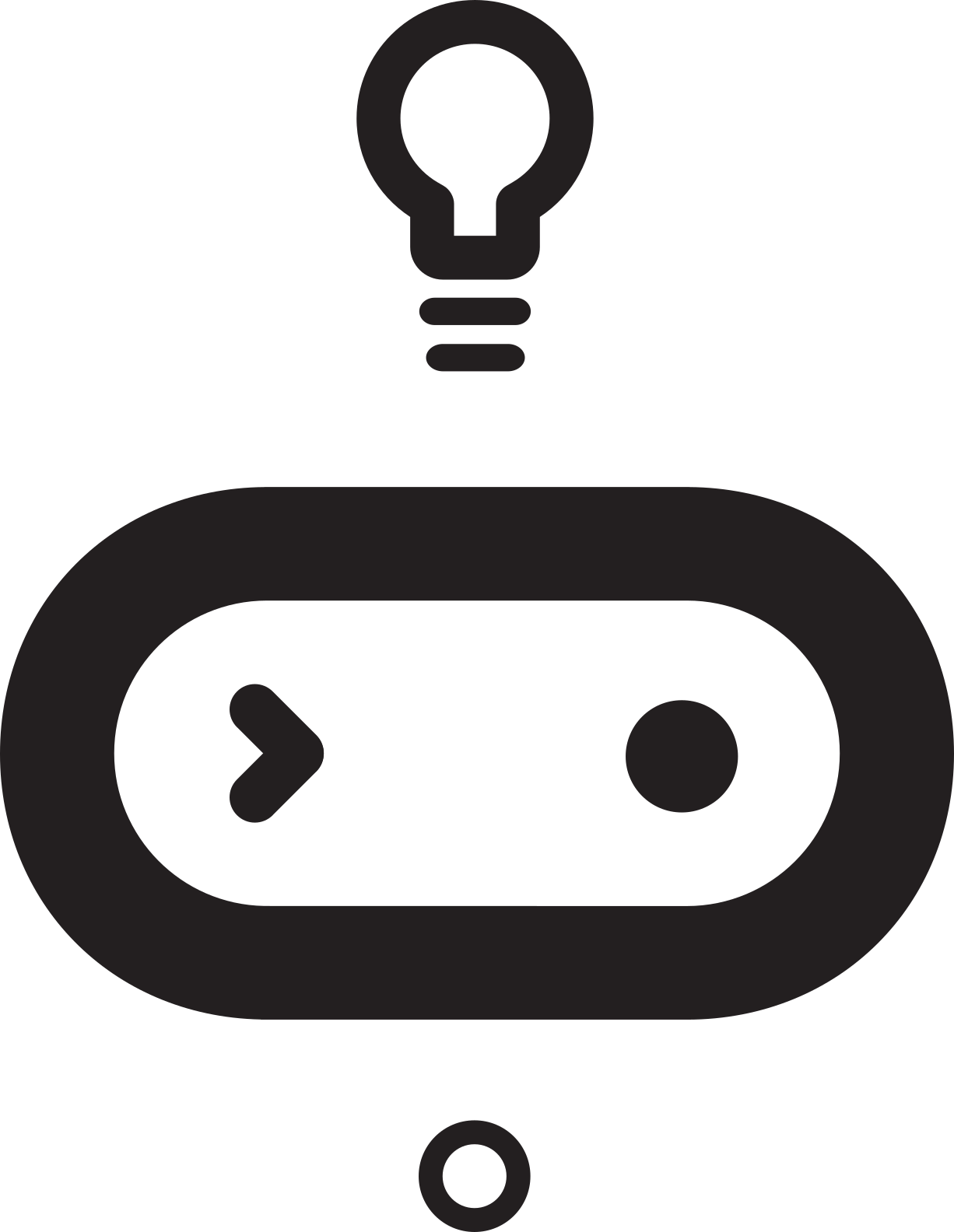 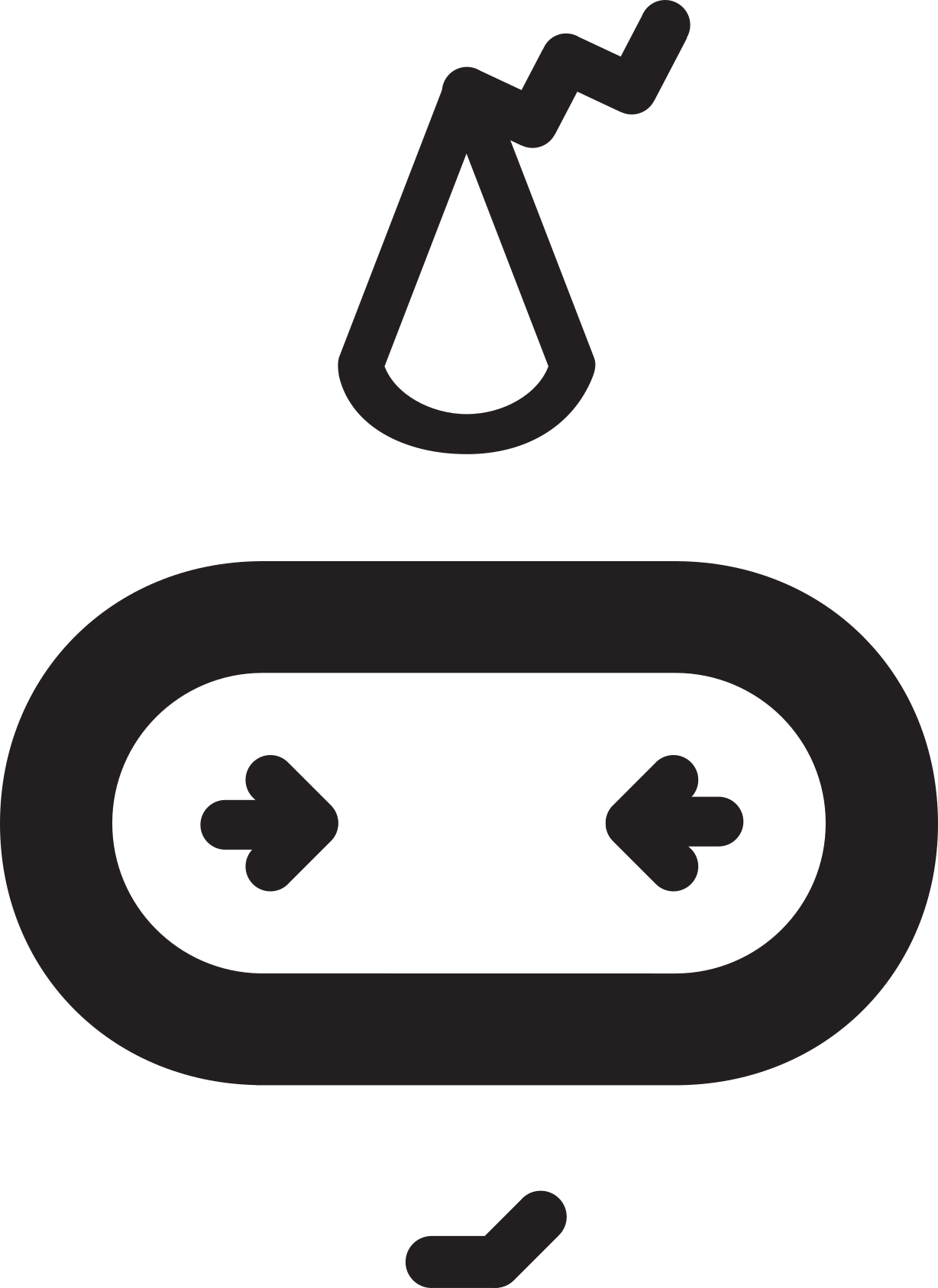 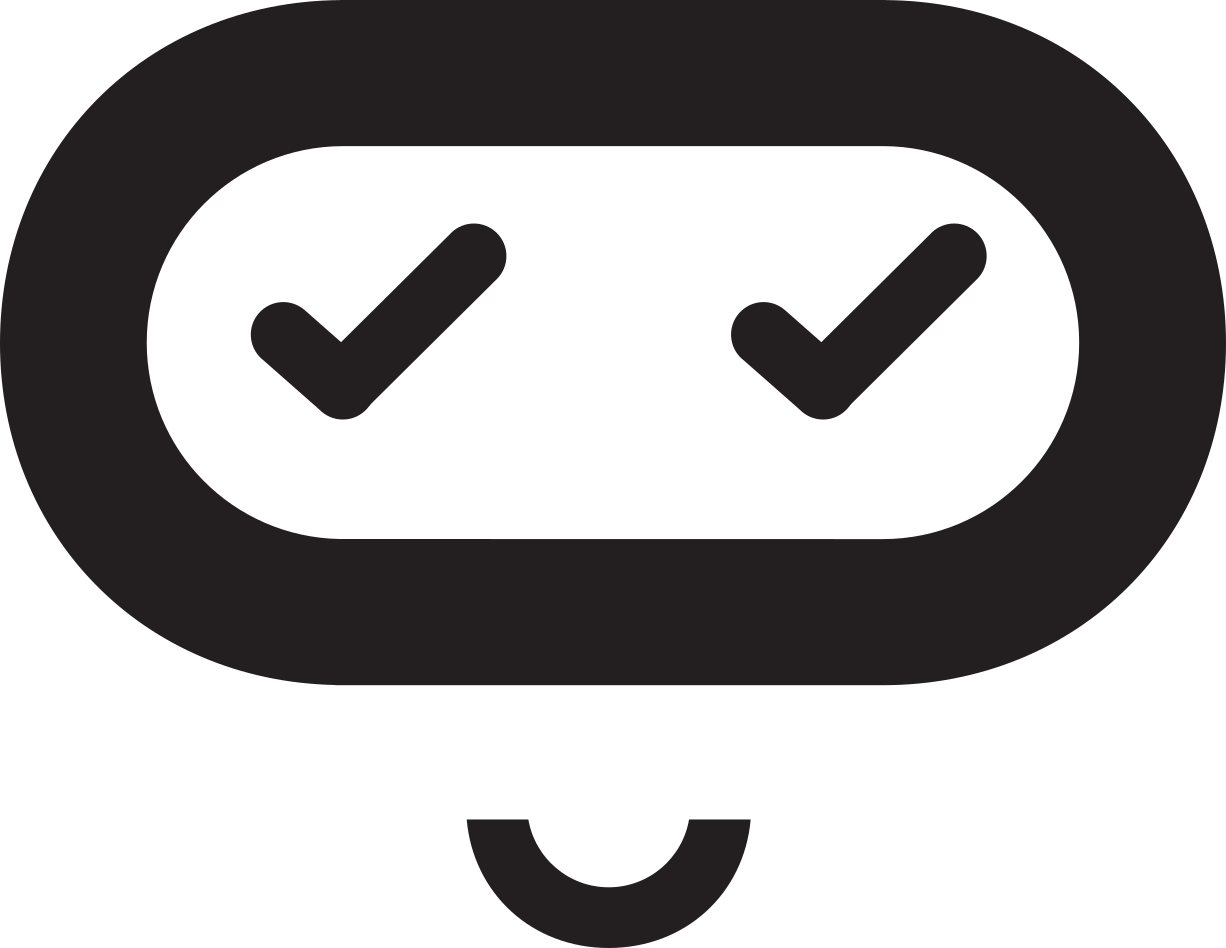 Musical micro:bit 
Teacher lesson guide 
Lesson 1
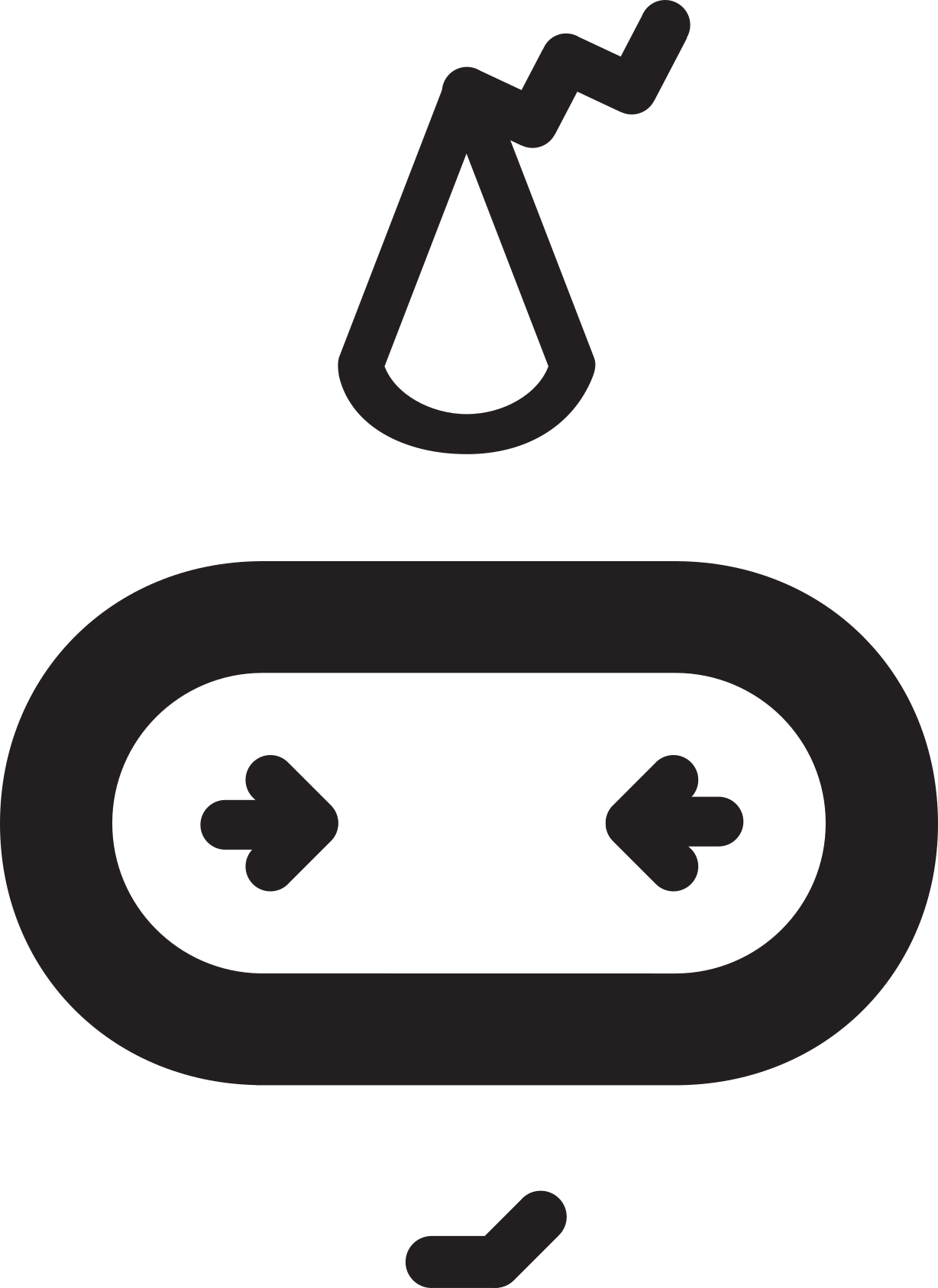 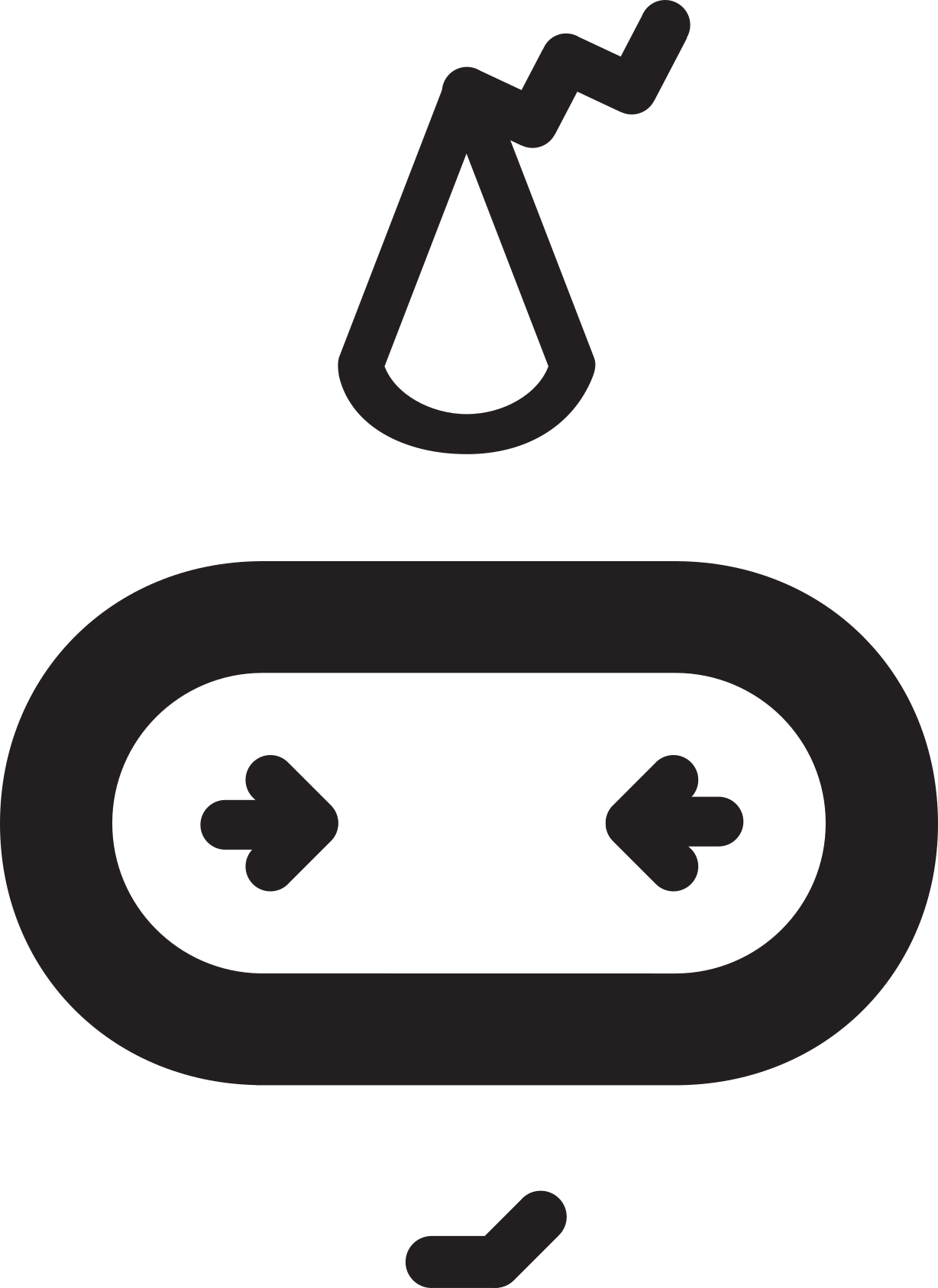 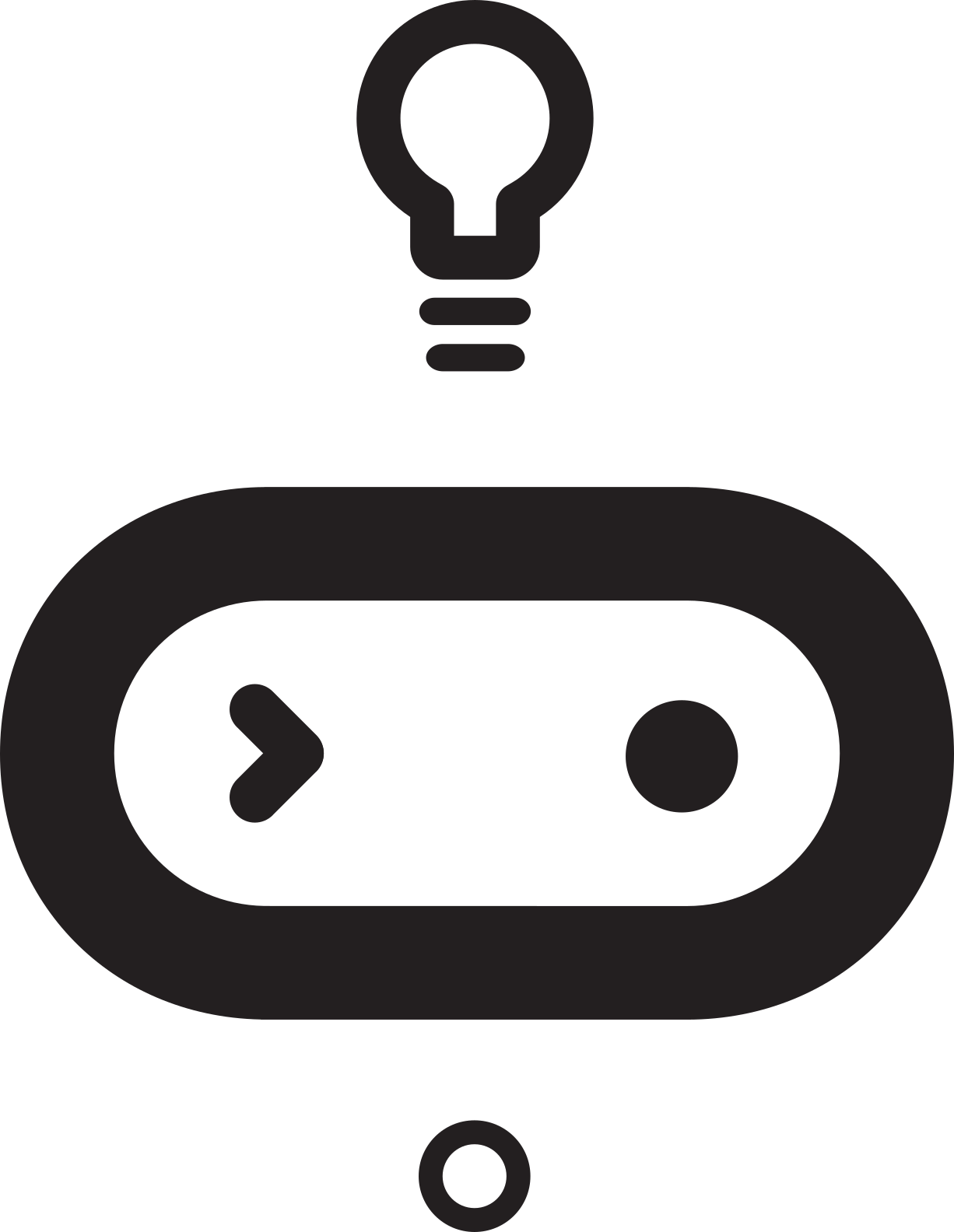 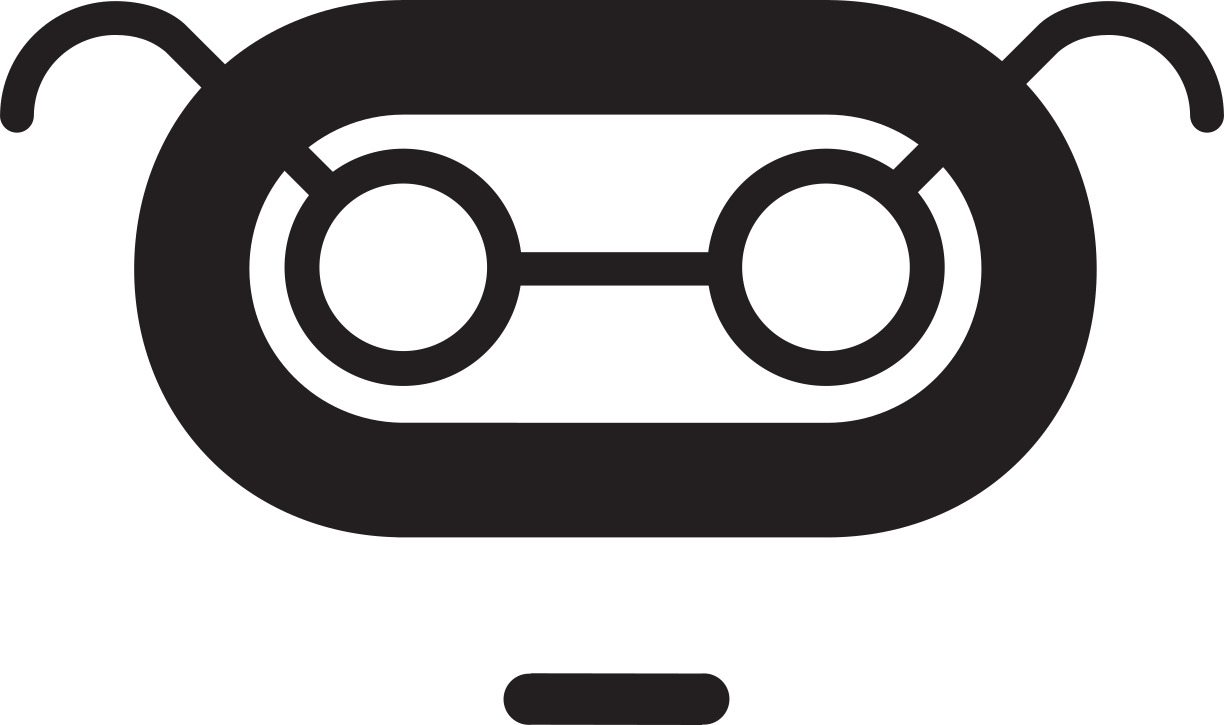 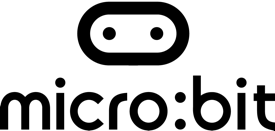 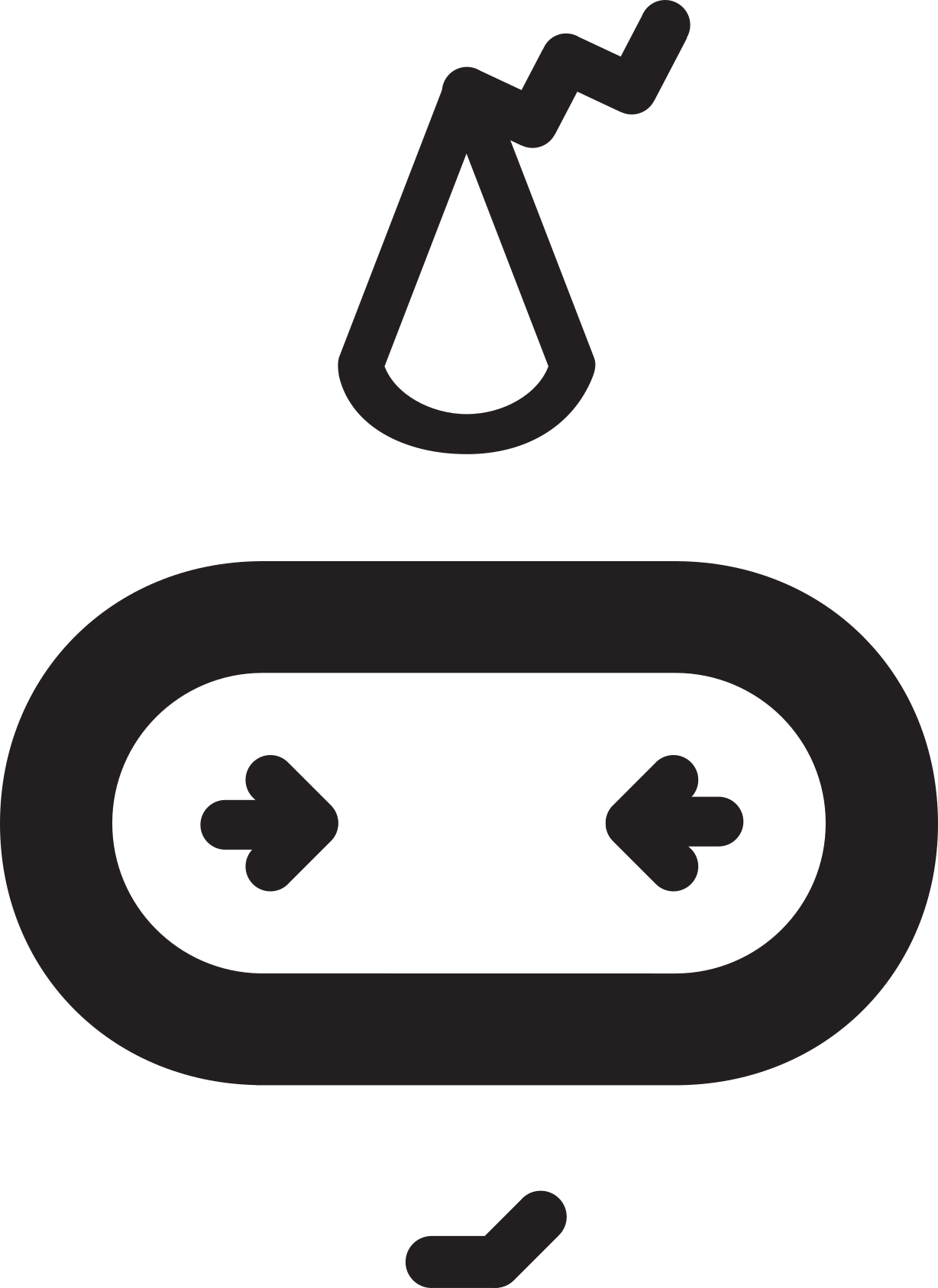 Learning objectives:

To read and interpret a range of algorithms.

To evaluate algorithms.

To write algorithms for a given audience.
Fill the gap

Clap for four beats, rest for four beats.

Create a musical phrase to play in the rest gap.

If you are pointed at, play your musical phrase during the rest.
Complete the algorithm

Forever

IF I am pointed at then
 


ELSE
[Speaker Notes: If I am pointed at then
	play my musical phrase 
Else
	clap for four beats, rest for four beats]
Recapping algorithms

What are algorithms?

What algorithms have you written previously?

What forms have your algorithms taken?
[Speaker Notes: An algorithm is a set of sequenced instructions, steps or rules for a human to follow to solve a problem or complete a task.

Pupils should identified what the purpose of their previously written algorithms was i.e. what did they allow someone to achieve if followed correctly.

Previous forms could involve written instructions, storyboards, flowcharts, step-by-step instructions, diagrams, etc.]
Identifying algorithms

Which of these images do you think are algorithms?
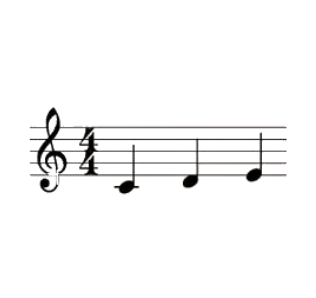 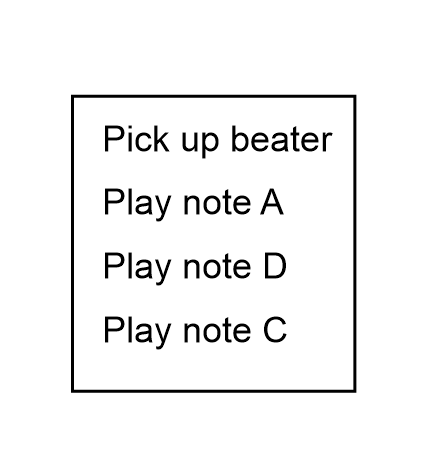 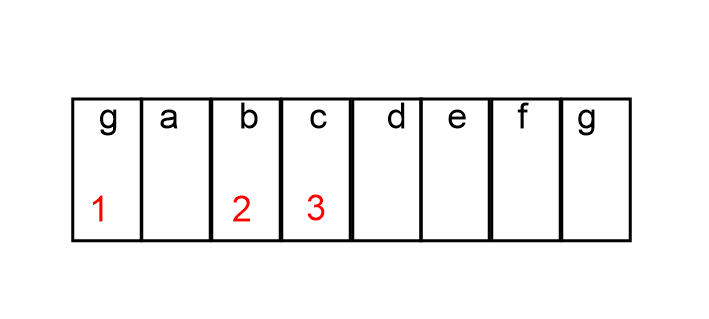 [Speaker Notes: All the images can be classified as algorithms because they all give instructions to a human to play music.]
Evaluating algorithms

Evaluate each algorithm by identifying what it does well and how it could be improved.
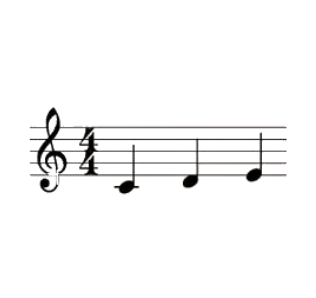 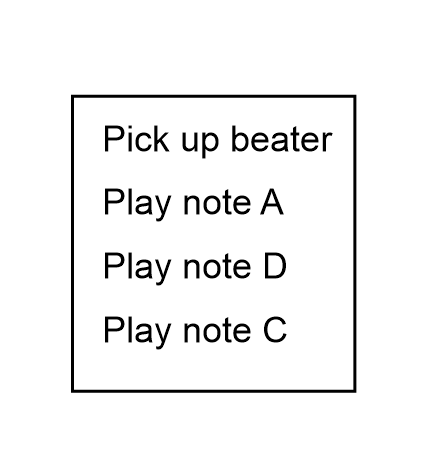 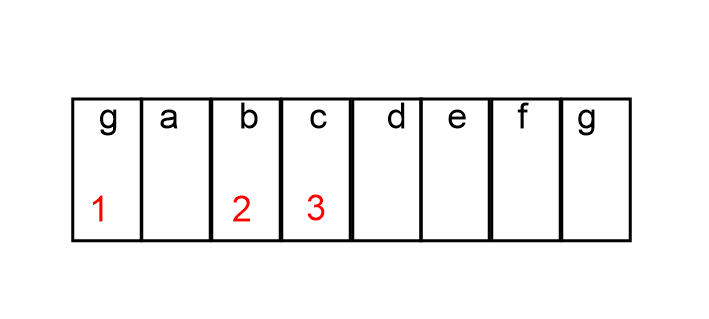 [Speaker Notes: Musical notation +ve quick to record instructions, can be used by musicians playing most instruments -ve only people who can read music can use this algorithm.
Written Algorithm +ve easy to understand -ve longer to write out, need to know the notes on the instrument
Image with numbers +ve quick to record, shows user where the notes are -ve can’t record longer pieces of music]
Algorithm Evaluation Sheet
For each algorithm identify at least one positive and one negative about it. Remember algorithms should give a sequence set of instructions, steps or rules to human to help them solve a problem or complete a task.
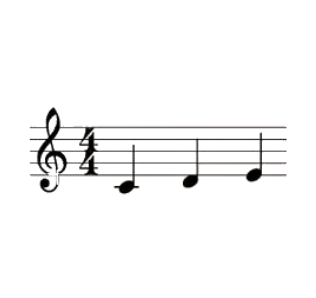 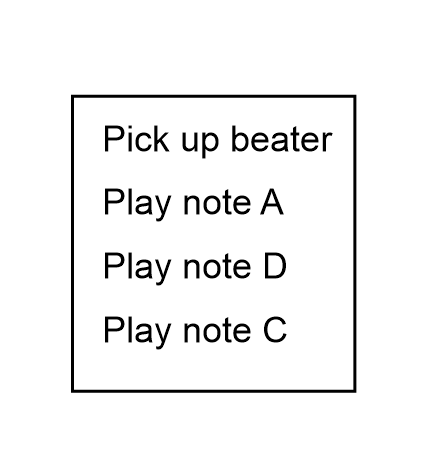 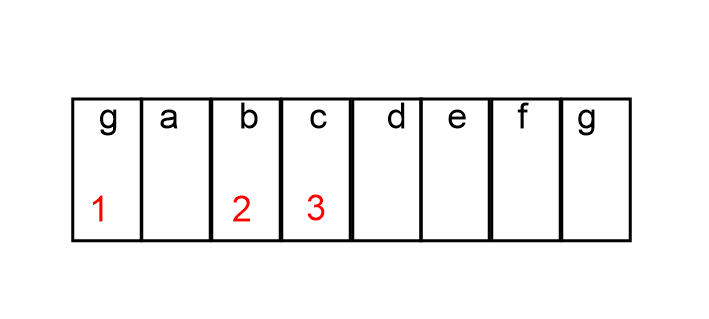 Reading musical algorithms

What instructions is this algorithm giving?

What will be produced by following this algorithm?
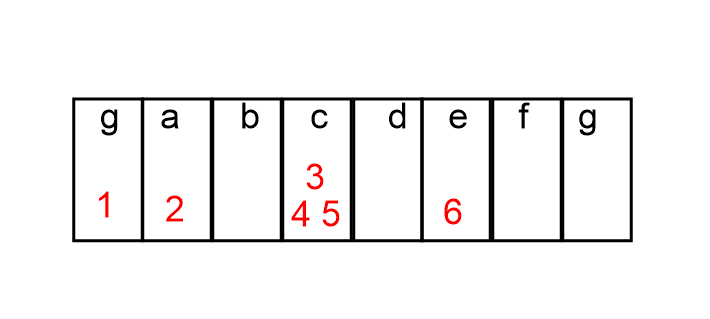 Describing musical algorithms

This musical phrase is ascending.
This musical phrase contains six notes.
This musical phrase contains four unique notes.
This musical phrase repeats note c three times.
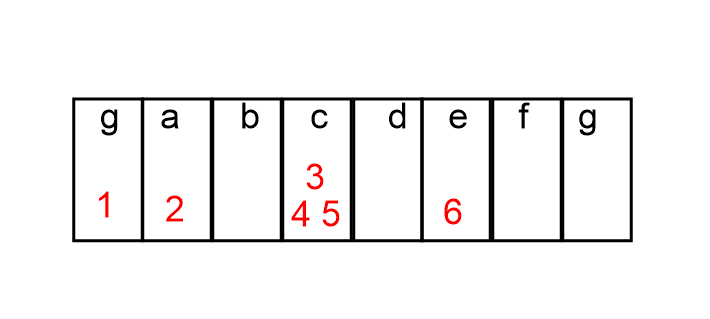 [Speaker Notes: Ascending because the notes increase in pitch from the start to the beginning
The phrase has six notes (g, a, c, c, c, e)
The phrase has four unique notes (g, a, c, e)
In the phrase the note c is played three times]
Describing musical algorithms

Is this musical phrase ascending or descending?
How many notes does this musical phrase have?
How many unique notes does this musical phrase have?
Are any notes repeated?
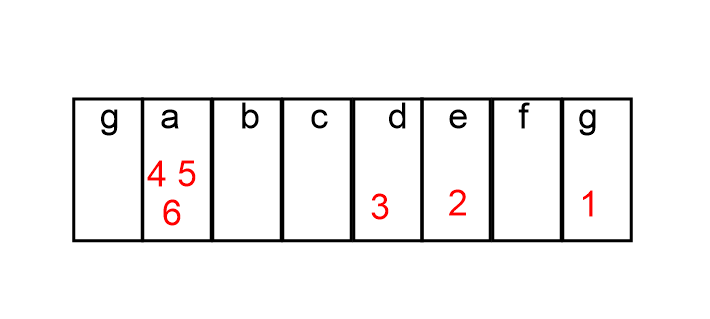 [Speaker Notes: Descending because the notes decrease in pitch from the start to the beginning
The phrase has six notes (g, e, d, a, a, a)
The phrase has four unique notes (g, e, d, a)
In the phrase the note a is played three times]
Describing musical algorithms

Is this musical phrase ascending or descending?
How many notes does this musical phrase have?
How many unique notes does this musical phrase have?
Are any notes repeated?
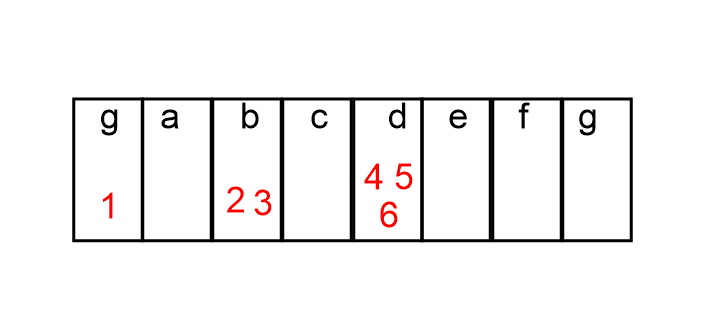 [Speaker Notes: Ascending because the notes increase in pitch from the start to the beginning
The phrase has six notes (g,b, b, d, d, d)
The phrase has three unique notes (g, b, d)
In the phrase the note b is played twice and note d is played three times]
Composing musical phrases and algorithms

Create three musical phrases:
Each phrase should have 4-6 notes.
Each phrase should have a maximum of 4 unique notes.
Each phrase should have a repeating note.
At least one phrase should be ascending.
At least one phrase should be descending.

  Write an algorithm for each phrase for someone who cannot read music.
Evaluating musical phrases and algorithms

Swap algorithms with another pair.
Use their algorithms to play their musical phrases.
Evaluate their work by considering the following:
Do their phrases meet the given criteria?
Are their instructions written for someone who cannot read music?
Are the instructions clear and easy to follow?
Could the algorithm be written with fewer instructions?
Learning objectives revisited:

To read and interpret a range of algorithms.

To evaluate algorithms.

To write algorithms for a given audience.
Licensing information:

Published by the Micro:bit Educational Foundation microbit.org under the following Creative Commons licence:
Attribution-ShareAlike 4.0 International (CC BY-SA 4.0)https://creativecommons.org/licenses/by-sa/4.0/